Набор 2
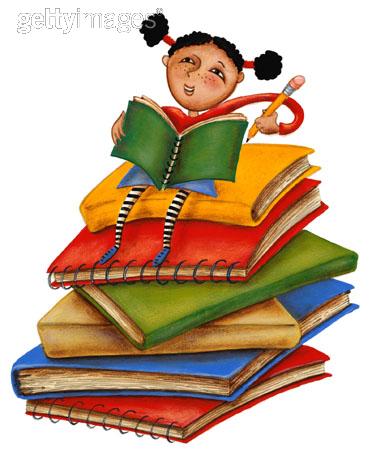 Трещат морозы.
Мышь съела сыр.
Я ищу землянику.
Наступила осень.
Дни стали короче.
В лесу много берёз.
Набор 2.
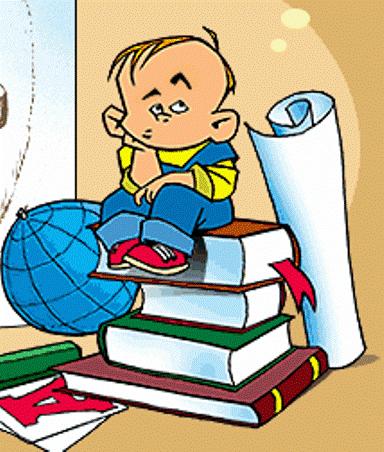 Дуб любит свет.
Свистят дрозды.
Звери охотятся.
Дул тёплый ветер.
Летом жарко и сухо.
У реки поёт иволга.
Набор 2.
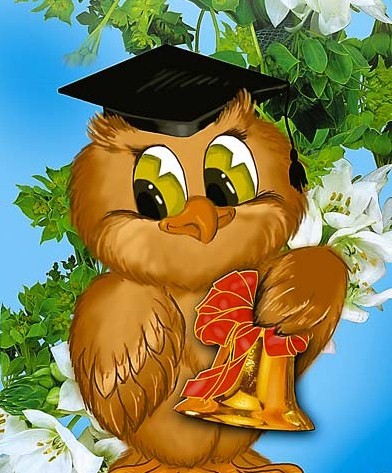 У вас болит зуб?
Ударили морозы.
Взошло солнышко.
Море было тёплым.
На дворе октябрь.
Птицы клюют ягоды.